Factbook VerwaltungsdigitalisierungWiderspruchsverfahren
Vor den Hintergrund OZG/SDG, Registermodernisierung etc.
Berlin, Dezember 2022
Plattformbasierte Verwaltungsdigitalisierung
Bei der Umsetzung von Verwaltungsleistungen gilt es den grundsätzlichen Prozessablauf eines digitalen Amtsbesuchs zu beachten
Prozessablauf eines digitalen Amtsbesuchs
Bescheidzustellung per Post (falls keine Zustimmung zur elektronischen Bescheidung oder digitale Bescheidung über § 41 Abs. 2a VwVfG nicht erfolgreich)
Digitale Bescheidzustellung 
ohne Nutzerkonto (§ 41 Abs. 2a VwVfG)
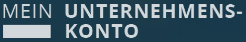 Landeskonten
Digitale Bescheidzustellung 
mit Nutzerkonto (§ 9 OZG)
Cloud-Speicher
Verwaltungskunde
Nutzer-konto
Postfach
Nutzer-konto
Postfach
Zustellung Bescheid*
Verwaltungs-
Portal
Authentifizierung
VN hoch: nPA / Smart eID 
VN substantiell: ELSTER
VN niedrig: NICHT DEFINIERT
Basisregistrierung: Nutzername/Passwort
Suchen & Finden anhand Leistungsindikator und Ortsindikator (XZuFi)
Routing undDatenübermittlung via Datencontainer
(bspw. XFall)**
Antrag bearbeiten(im Fachverfahrender Behörde)
Leistungsbeschreibung 
aufrufen
Archivsystem
Nutzer-
identifikation
Onlineformular 
ausfüllen
Nachweise oderRegisterabfragen
Online 
absenden
Link zu Service der zuständigen Behörde (Webadresse)
ePayment
(vorgelagert)
ePayment
(nachgelagert)
Rechnungswesen
Register
Register
* Theoretisch geht auch DE-Mail – defacto nicht relevant, sollte nicht genutzt werden
** XML-Datensatz enthält Postkorb-Handle. Ebenso das PDF der Antragsdaten
Factbook Verwaltungsdigitalisierung
2
Plattformbasierte Verwaltungsdigitalisierung
Das Zusammenwirken der definierten Basiskomponenten bei Digitalisierungsvor-haben muss vor dem Hintergrund der verschiedenen Festlegungen gedacht werden
Der digitale Amtsbesuch und relevante Basiskomponenten
13
12
Bescheidzustellung per Post (falls keine Zustimmung zur elektronischen Bescheidung oder digitale Bescheidung über § 41 Abs. 2a VwVfG nicht erfolgreich)
4
Digitale Bescheidzustellung 
ohne Nutzerkonto (§ 41 Abs. 2a VwVfG)
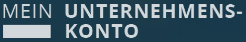 Landeskonten
3a
Digitale Bescheidzustellung 
mit Nutzerkonto (§ 9 OZG)
Cloud-Speicher
Verwaltungskunde
Nutzer-konto
Postfach
Nutzer-konto
Postfach
3b
5a
5b
1
11
Zustellung Bescheid*
Verwaltungs-
Portal
2
Authentifizierung
VN hoch: nPA / Smart eID 
VN substantiell: ELSTER
VN niedrig: NICHT DEFINIERT
Basisregistrierung: Nutzername/Passwort
Suchen & Finden anhand Leistungsindikator und Ortsindikator (XZuFi)
Routing undDatenübermittlung via Datencontainer
(bspw. XFall)**
9
11
Antrag bearbeiten(im Fachverfahrender Behörde)
10
Leistungsbeschreibung 
aufrufen
Archivsystem
Nutzer-
identifikation
Onlineformular 
ausfüllen
Nachweise oderRegisterabfragen
Online 
absenden
Link zu Service der zuständigen Behörde (Webadresse)
6b
7
ePayment
(vorgelagert)
ePayment
(nachgelagert)
Rechnungswesen
6a
8a
8b
Register
Register
* Theoretisch geht auch DE-Mail – defacto nicht relevant, sollte nicht genutzt werden** XML-Datensatz enthält Postkorb-Handle. Ebenso das PDF der Antragsdaten
Factbook Verwaltungsdigitalisierung
3
Plattformbasierte Verwaltungsdigitalisierung
Beim Widerspruchsverfahren sollten hochstandardisierte Templates für Widerspruch-Formulare genutzt werden, die bei Bedarf auf den Kontext adaptiert werden können
Widerspruchsverfahren
Die Umsetzung des Widerspruchsverfahren ist Teil des Reifegradmodells (Reifegrad 3) und somit Pflicht für die Umsetzungsprojekte. Insbesondere bei Sozialleistungen (und allen „zahlungsrelevanten Leistungen“) sollte die Einbindung eines Widerspruchsverfahrens prioritär umgesetzt werden (und nicht erst am Ende des Entwicklungszyklus eingeplant werden).
Dabei gilt es zu beachten, dass je nach Verortung der Ausgangsbehörde des zugrundliegenden Bescheids ein Widerspruchsverfahren gar nicht möglich ist (Beispiel, in HE ist die Ausgangsbehörde eine oberste Landesbehörde, dann gibt es hier kein Widerspruchsverfahren, lediglich der Klageweg ist der statthafte Rechtsbehelf.
Neben Widerspruch und Klage ist der einstweilige Rechtsschutz ein zentraler Rechtsmittelbehelf. Dieser ist immer zulässig, wenn eine Behörde den Bescheid als sofort vollziehbar erklärt hat oder die sofortige Vollziehbarkeit sich aus dem Gesetz ergibt. (Wegfall der aufschiebenden Wirkung, siehe  § 80 Abs. 2 und 4 VwGO).
Technisch empfiehlt sich, für jede Verwaltungsleistung ein Online-Formular für den Widerspruch zu erstellen. Dies reduziert die Komplexität im Vergleich zu einem integrierten, querschnittlichen Widerspruchsdienst.
Für das Widerspruchsverfahren sollte, wie für alle anderen Verrichtung einer Verwaltungsleistung, durch den Online-Dienst die Möglichkeit zur Anbindung eines Rückkanals (Einverständnis zur elektronischen Bescheidung, Übernahme Postkorb-Handle aus dem Konto) sichergestellt werden.
Aufgrund der Schriftformerfordernis empfiehlt sich die Nutzung der bundID mit den VN-Mittel nPA (siehe Empfehlungen für die Zuordnung von Vertrauensniveaus in der Kommunikation zwischen Verwaltung und Bürgerinnen und Bürgern)
Für den Rückkanal (die effektive elektronische Bescheidung des Widerspruchbescheids) und dessen Anbindung ist die angebundene, nachnutzende Behörde  zuständig.
Factbook Verwaltungsdigitalisierung
4
Die Nutzung der bundID durch Verwaltungskunde ist freiwillig. Die Technik-komponente bundID ermöglich dies durch den Gastzugang
Nutzung der bundID
Die Nutzung der bundID durch Bürgerinnen und Bürger ist freiwillig und kann durch Online-Dienste nicht erzwungen werden.
Die bundID hat hierfür die Funktion „Gastzugang“ geschaffen, um die Authentifizierung im entsprechenden Vertrauensniveau durch Bürgerinnen und Bürger trotzdem zu ermöglichen (z. B. Hoch auf Basis eID/AusweisApp2).
In diesem Fall ist eine digitale Bescheidung nicht über das Postfach der bundID auf Basis § 9 OZG möglich, da kein Postfach-Handle vorliegt, sondern lediglich als Download über § 41 Abs. 2a VwVfG.
Gleiches gilt, wenn sich ein Verwaltungskunde die bundID mit einem FINK-interoperablen Landeskonto nutzt.
Factbook Verwaltungsdigitalisierung
5
Plattformbasierte Verwaltungsdigitalisierung
Die elektronische Bekanntgabe des Widerspruchbescheids erfordert eine "quali-fizierte" Bekanntgabe und bedarf einer leicht anderen Form der Einwilligung (1/2)
Technical Notes
Gem. § 73 Abs. 3 Satz 2 VwGO ist ein Widerspruchsbescheid nach den Vorschriften des Verwaltungszustellungsgesetzes von Amts wegen zuzustellen. Die Zustellung elektronischer Bescheide richtet sich entweder nach § 5 Abs. 5 bis Abs. 7 VwZG oder § 5a VwZG für den Fall, dass nach dem De-Mail Gesetz zugestellt werden soll.
Hinweistext A, wenn bundID (§ 5 VwZG statt § 9 OZG): Mit Ihrer Einwilligung kann Ihnen nach der Bearbeitung des Vorgangs ein elektronischer Bescheid zum Abruf im Postfach Ihres Nutzerkontos gegen Empfangsbekenntnis übermittelt werden. Sie werden spätestens an dem Tag, an dem der Bescheid zum Abruf bereitgestellt wird, über die zuvor von Ihnen anzugebende Benachrichtigungsadresse über die Möglichkeit des Abrufs informiert. Das dem Übermittlungsschreiben beigefügte Empfangsbekenntnis ist umgehend zurückzusenden. Andernfalls gilt der Bescheid am dritten Tag nach Absendung an Sie als zugestellt. An die Zustellung sind Folgen geknüpft, unter anderem wird die Klagefrist in Gang gesetzt. Bitte beachten Sie dies auch bei der Wahl Ihrer Benachrichtigungsadresse, denn bereits an dieser Stelle kann das Risiko, von der Bereitstellung zum Abruf verspätete oder gar keine Kenntnis zu erlangen, verringert werden. Es ist gerade nicht entscheidend, ob sie den Bescheid auch tatsächlich abrufen und speichern. Die Einwilligung ist mit Wirkung für die Zukunft widerruflich.
§ 5 VwZG statt § 41 Abs. 2a VwVfG ist eine Spezialnorm zum § 41 Abs. 2a VwVfG , d.h. wenn über Cloud-Speicher zugestellt wird (Einwilligung liegt vor) so greift hier die Bekanntmachungsfiktion des § 5 VwZG. Mit Übermittlung, spätestens nach drei Tagen gilt der Widerspruchsbescheid als Bekanntgegeben. Siehe § 41 Abs. 5 VwVfG
Factbook Verwaltungsdigitalisierung
* Beachte: Das Gesetz sagt nicht, wie die Benachrichtigung erfolgen kann
6
Plattformbasierte Verwaltungsdigitalisierung
Die elektronische Bekanntgabe des Widerspruchbescheids erfordert eine "quali-fizierte" Bekanntgabe und bedarf einer leicht anderen Form der Einwilligung (2/2)
Technical Notes
Gem. § 73 Abs. 3 Satz 2 VwGO ist ein Widerspruchsbescheid nach den Vorschriften des Verwaltungszustellungsgesetzes von Amts wegen zuzustellen. Die Zustellung elektronischer Bescheide richtet sich entweder nach § 5 Abs. 5 bis Abs. 7 VwZG oder § 5a VwZG für den Fall, dass nach dem De-Mail Gesetz zugestellt werden soll.
Hinweistext B, wenn Gastzugang der bundID oder FINK-Landeskonto über bundID (§ 5 VwZG statt § 41 Abs. 2a VwVfG)*: Falls Sie einer elektronischen Bescheidung zustimmen und den Gastzugang bzw. ein Landeskonto in der bundID verwendet haben, kann Ihnen nach der Bearbeitung des Vorgangs ein elektronischer Bescheid zum Abruf in einem Cloud-Speicher (öffentlich zugängliches Netz) gegen Empfangsbekenntnis übermittelt werden. Diesen können Sie abrufen und speichern. Sie erhalten mit der Benachrichtigung über die Bereitstellung des Bescheids zum Abruf eine E-Mail mit den Zugangsdaten. Das dem Übermittlungsschreiben beigefügte Empfangsbekenntnis ist umgehend zurückzusenden. Andernfalls gilt der Bescheid am dritten Tag nach Absendung an Sie als zugestellt. An die Zustellung sind Folgen geknüpft, unter anderem wird die Klagefrist in Gang gesetzt. Die Einwilligung ist mit Wirkung für die Zukunft widerruflich.
§ 5 VwZG statt § 41 Abs. 2a VwVfG ist eine Spezialnorm zum § 41 Abs. 2a VwVfG , d.h. wenn über Cloud-Speicher zugestellt wird (Einwilligung liegt vor) so greift hier die Bekanntmachungsfiktion des § 5 VwZG. Mit Übermittlung, spätestens nach drei Tagen gilt der Widerspruchsbescheid als Bekanntgegeben. Siehe § 41 Abs. 5 VwVfG
Factbook Verwaltungsdigitalisierung
* Beachte: Das Gesetz sagt nicht, wie die Benachrichtigung erfolgen kann
7
Plattformbasierte Verwaltungsdigitalisierung
Beim Widerspruchsverfahren sollten hochstandardisierte Templates für Widerspruch-Formulare genutzt werden, die bei Bedarf auf den Kontext adaptiert werden können
Blaupausen Widerspruchsverfahren
Online-Formular im Online-Dienst sowie PDF-Zusammenfassung des Widerspruchs im Online-Dienst



Empfehlung für Eingangsbestätigung aus der Behörde (siehe auch Statuskennzeichen)



Empfehlung für Information über Widerspruchsbescheid (inkl. Empfangsbekenntnis) sowie Vorlage Widerspruchsbescheid
Factbook Verwaltungsdigitalisierung
8
Vorschlag
Plattformbasierte Verwaltungsdigitalisierung
Prozessbeschreibung Förderverfahren „Unser Dorf soll schöner werden“
Prozessbeschreibung
Verrichtung Widerspruchsverfahren (1/3)
Widerspruch einlegen
Weitere Informations-bereitstellung
Antragssteller
Test ob zum Geschäftszeichen ein Bescheid vorliegt und gegen welchen der Widerspruch erhoben wird
Rückfrage
Eingegangen
inkl. Zuordnung Ende-zu-Ende-Fall
NeueVerrichtung?
Sichtung Führungskraft inkl. Kommentarfunktion
Prüfung Vorgesetzter
Nein
Nein
E-Mail mit Link, Postfach
Eingegangen
Neuzuteilung
Nicht freigegeben
Ja
Bewilligung
Verwendungsnachweisprüfung/Rückforderung
Widerruf
Rücknahme
Verwaltung
Nicht zugeteilt
Zuständigkeit
Skills
Auslastung
Nein
Ja
Neue Verrichtung
Erzeugung einer neuen Verrichtung
Vorbedingung 
erfüllt?
Sichtprüfung & sachliche Prüfung (Vollständigkeit)
Vollständig?
BestimmungzugrundeliegendeVerrichtung/Bescheid
Verrichtung 
bearbeitbar?
Ja
Ja
Nicht freigegeben
Zugeteilt
Wieder geöffnet
Wiederöffnung einer alten Verrichtung
Nein
In Bearbeitung
In Bearbeitung
In Bearbeitung
In Bearbeitung
IT-Systeme
Verrichtung zugewiesen
Dokument
Formular mit Logik
Checkliste
Kommunikation
Schnittstelle
Fristablauf
DMS (eAkte)Geschäftszeichen ziehen und Antrag ablegen
Factbook Verwaltungsdigitalisierung
9
Vorschlag
Plattformbasierte Verwaltungsdigitalisierung
Prozessbeschreibung Förderverfahren „Unser Dorf soll schöner werden“
Prozessbeschreibung
Verrichtung Widerspruchsverfahren (2/3)
Weitere Informations-bereitstellung
Antragssteller
Verwaltungsgerichte informieren / einsteuern
Rückfrage
Erstellung Rückweisung
senken
Nein
E-Mail mit Link, Postfach
In Bearbeitung
Verwaltung
Ja
Rückweisung?
Betrag im Bescheid
erhöhen/senken?
Plausibel?
Erstellung Bescheid
Widerspruchverfahren
Fachliche Prüfung(fachliche Klärungen, Plausibilisierung)
Ja
Nein
Erstellung Prüfvermerk
Betrag der Bewilligung/ Rückforderung nach VN korrigieren
In Bearbeitung
In Bearbeitung
In Bearbeitung
In Bearbeitung
In Bearbeitung
In Bearbeitung
In Bearbeitung
erhöhen
Vorgesetzter gibt Verrichtung inkl. Anmerkungen zurück
IT-Systeme
Dokument
Formular mit Logik
Checkliste
Kommunikation
Schnittstelle
Fristablauf
DMS (eAkte)Geschäftszeichen ziehen und Antrag ablegen
Factbook Verwaltungsdigitalisierung
10
Vorschlag
Plattformbasierte Verwaltungsdigitalisierung
Prozessbeschreibung Förderverfahren „Unser Dorf soll schöner werden“
Prozessbeschreibung
Verrichtung Widerspruchsverfahren (3/3)
Mitversendung Bescheid (Durchschrift) an Stakeholder
Bekanntmachung Rückweisung/Bescheid
(Zustellung)
Antragssteller
Fertig gestellt
Fertig gestellt
Anordnung
Auszahlung
E-Mail mit Link, Postfach
Verwaltung
E-Mail mit Link, Postfach
Zusammenstellung Daten Förderkataster
(Korrekturdaten)
Freigabe(Vier-Augen-Prinzip)
Fertig gestellt
Anordnung Rückforderung
Zur Freigabe
IT-Systeme
Dokument
Formular mit Logik
Checkliste
Kommunikation
Schnittstelle
Fristablauf
DMS (eAkte)Rückweisung/Bescheid ablegen
Übergabe Daten Förderkataster
Factbook Verwaltungsdigitalisierung
11
Vorschlag
Formale Prüfung: Widerspruchsverfahren
Vorlagen Checkliste
Factbook Verwaltungsdigitalisierung
12
Vorschlag
Sachlich-inhaltliche Prüfung: Widerspruchsverfahren
Vorlagen Checkliste (1/2)
Factbook Verwaltungsdigitalisierung
13
Vorschlag
Sachlich-inhaltliche Prüfung: Widerspruchsverfahren
Vorlagen Checkliste (2/2)
Factbook Verwaltungsdigitalisierung
14